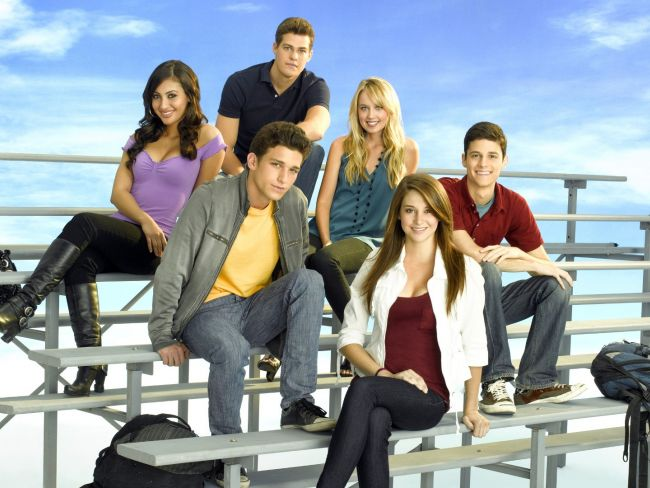 The Reproductive System
Part 1: Puberty
Question box
Sometimes when we learn about a subject we have questions that we may not always feel comfortable asking in front of the class.
There will be a question box available and you can write down any serious questions you are wondering about. It will be answered next class.
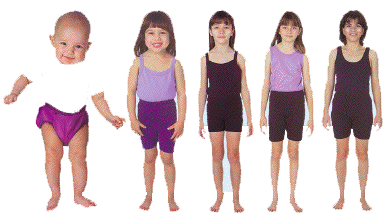 Human Life Cycle
Adolescence
Puberty
Childhood
Infancy
Adulthood
0-2 yrs
2-(12) yrs
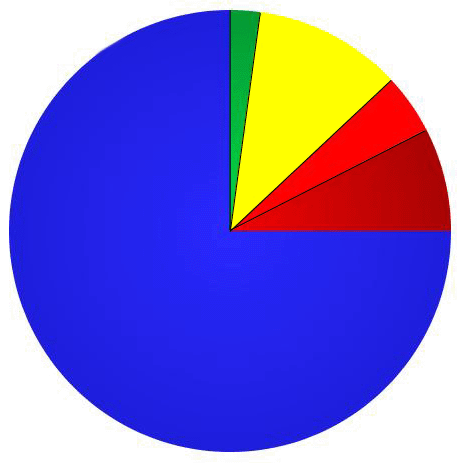 12-(15) yrs
12-21 yrs
21-? yrs
Adolescence
Adolescence is the stage of human   development when children become                   adults, both physically AND mentally.
Adolescence is a time of incredible change.
The body undergoes                           major physical changes.
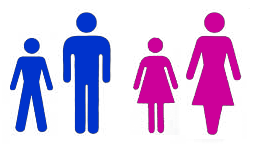 And the brain undergoes                   major mental changes.
Puberty
Puberty is a time of development where the body becomes physically able to reproduce.
Adolescence begins with puberty.
Puberty usually begins around                  the age of 9-13 in girls.
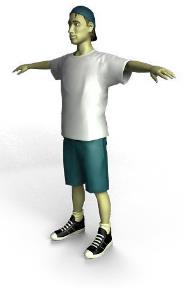 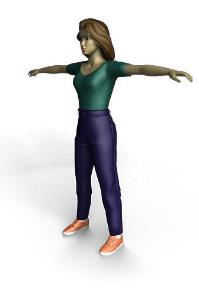 It begins around 10-15 in boys.
And usually lasts 3-7 years in both.
Puberty
The tiny pituitary gland in the brain begins               to release chemicals called hormones.
Puberty actually begins in the brain!
The pituitary hormones are called gonadotrophins and they stimulate the sex organs to mature.
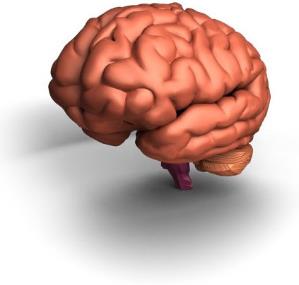 Then, the maturing sex organs start to produce their own hormones.
Pituitary Gland
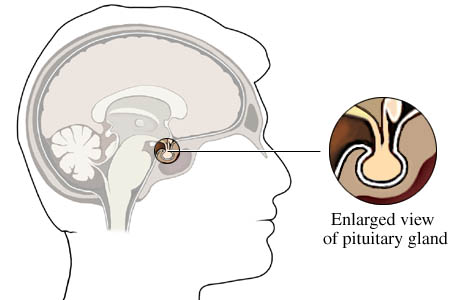 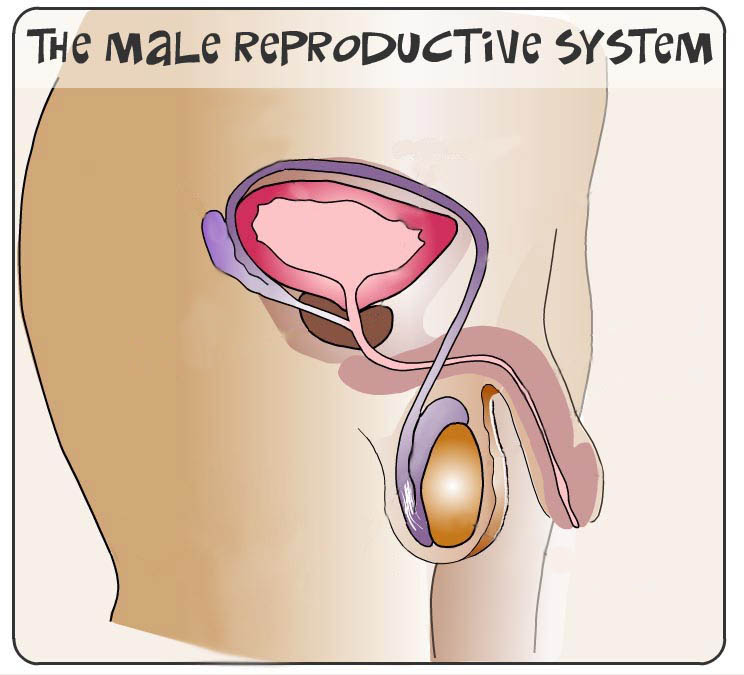 penis
scrotum
testicle
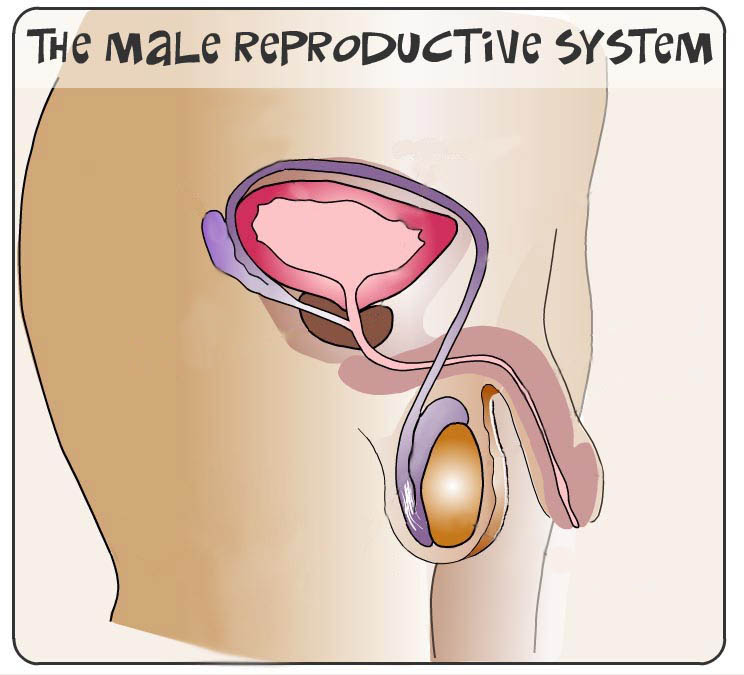 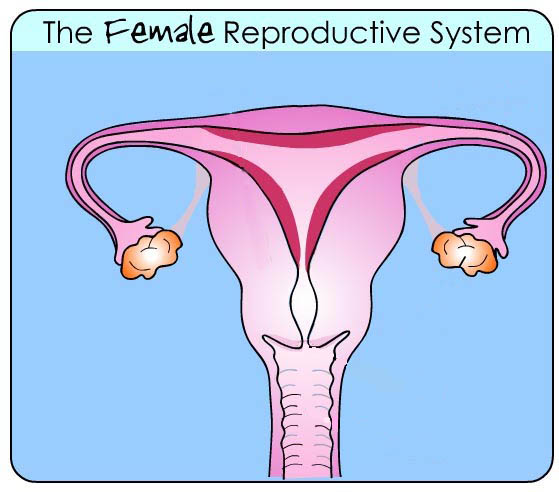 ovary
uterus
vagina
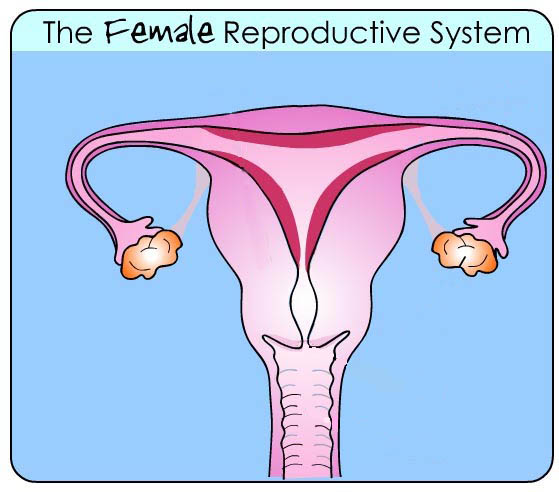 Simplified!
Primary Changes in Sex Organs
Girls
Boys
Ovaries start to produce egg cells
Testicles start to produce sperm cells
And estrogen
And testosterone
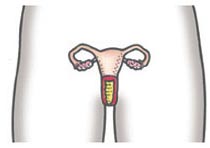 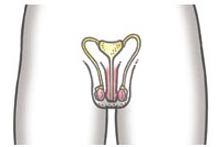 Secondary Changes
Secondary sex characteristics are physical changes NOT directly needed to reproduce.
Testosterone and estrogen then cause the                    development of secondary sex characteristics.
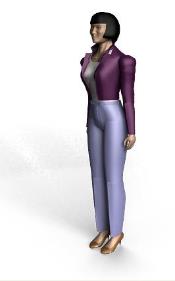 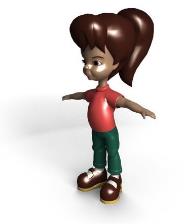 These changes make the body look more adult like.
Changes in Boys
Testicles and sperm cells develop
Penis and testicles grow
Shoulders widen
Voice deepens
Hair grows under arms,              on chest, face
Muscles grow and develop
Pubic hair grows
Pituitary releases hormones
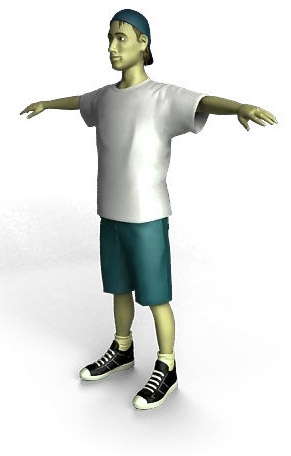 Changes In Girls
Waist narrows & hips widen
Breasts grow             and develop
Ovaries & egg               cells develop
Vagina grows and develops
Hair grows under arms           and on legs
Pubic hair grows
Pituitary releases hormones
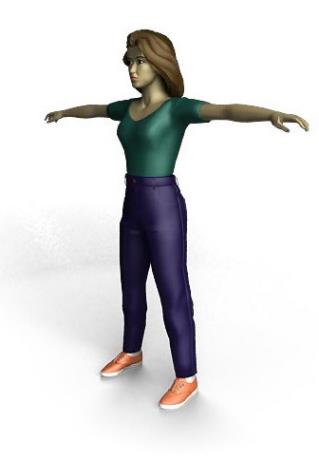 Changes in Both Sexes
Perspire more
Body odor (B.O)
Oily skin - acne
Sexual emotions
Social changes…
Growth spurt
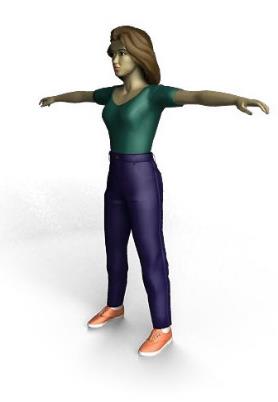 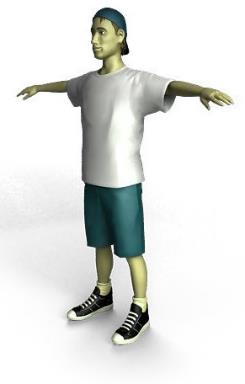 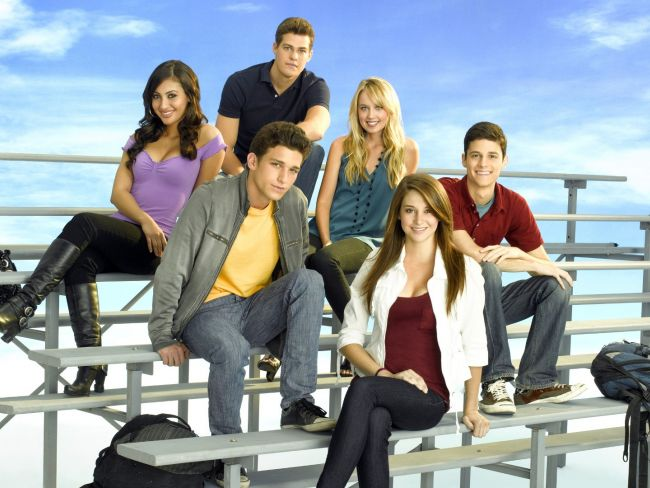 Any Questions?
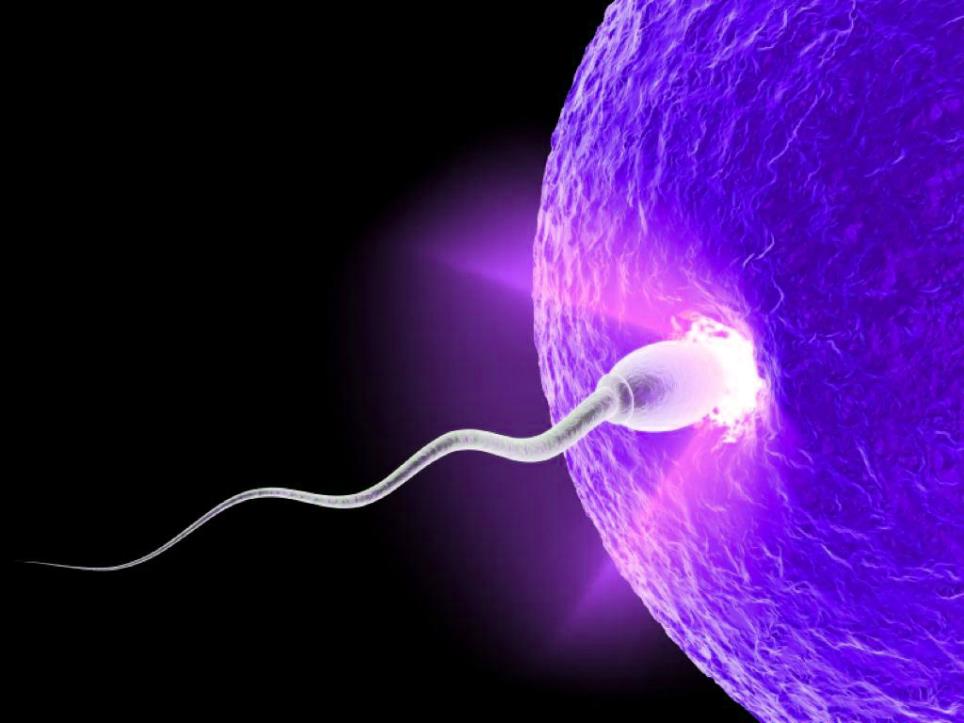 The Reproductive System
Part 2: Reproductive Organs
Introduction
The main job of the reproductive system                       is to create and to nourish sex cells.
The reproductive system allows adult                              humans to produce offspring.
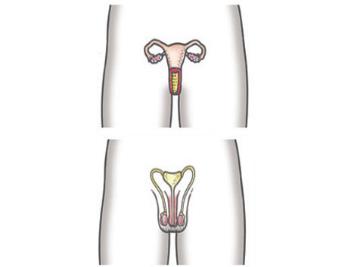 An egg cell is the female sex cell.
A sperm cell is the male sex cell.
The Sex Cells
Egg (ovum)
Sperm
Can’t move on own
A swimming cell
Holds DNA
Holds DNA
Sperm cells and egg cells are the two sex cells.
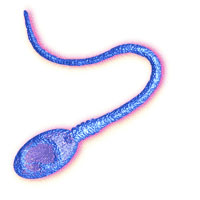 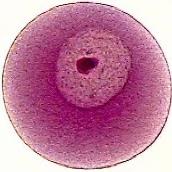 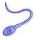 Sperm and Egg
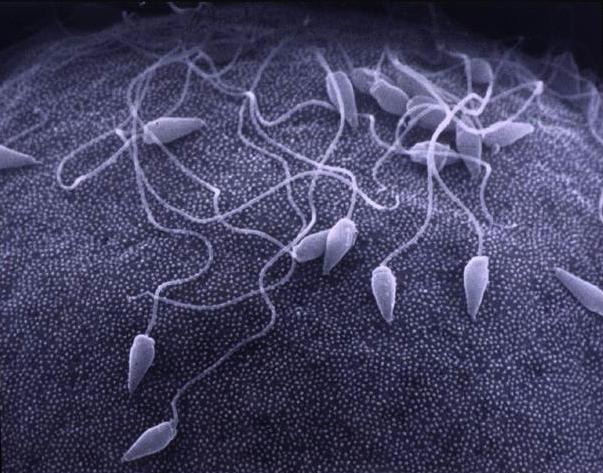 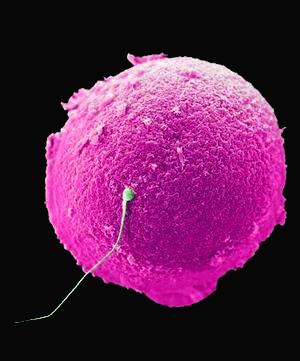 Inside the Sex Cells
The genetic material is in the form of DNA, which is packaged in chromosomes.
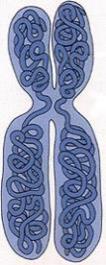 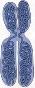 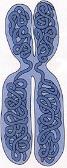 Both sperm and egg cells contain genetic material.
DNA is the molecule responsible for passing on inherited traits such as                    eye and hair color.
Male Reproductive System
The job of the testes is to produce sperm                 and the male sex hormone testosterone.
The primary reproductive organs are the testes.
Sperm can’t form properly at   temperatures found inside the body.
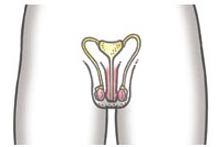 The testes are found outside the body    in a sac called the scrotum.
sperm duct
epididymis
testicle
glands
urethra
penis
scrotum
bladder
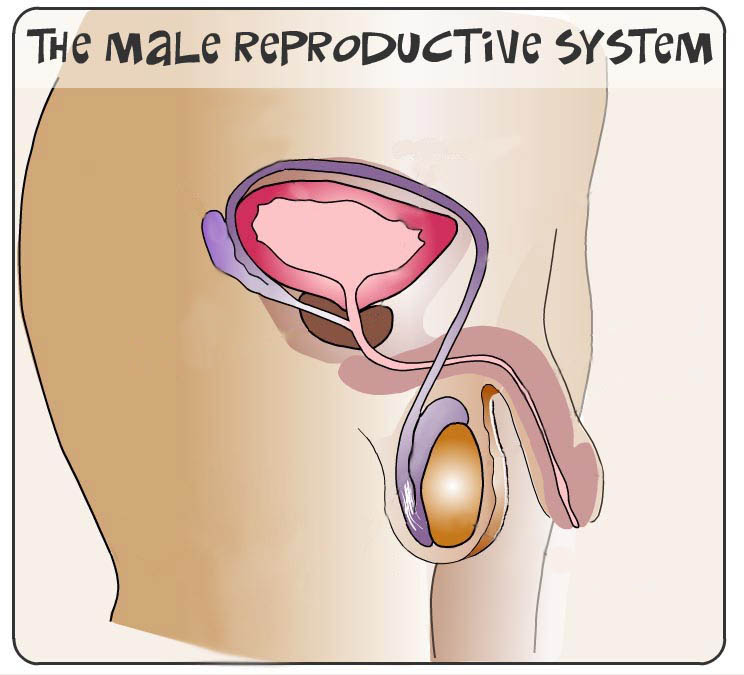 Female Reproductive System
The job of the ovaries is to produce egg cells (ova) and the female sex hormone estrogen.
The primary reproductive organs are the ovaries.
Females are born with all the ova      they will ever need… 400,000!
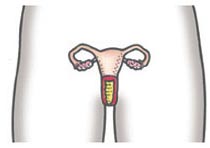 But, only 500 or so ova fully               mature and leave the ovary.
ovary
fallopian tube
uterus
vagina
cervix
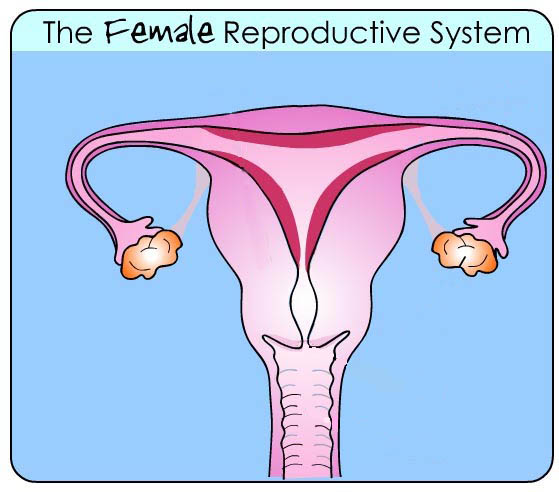 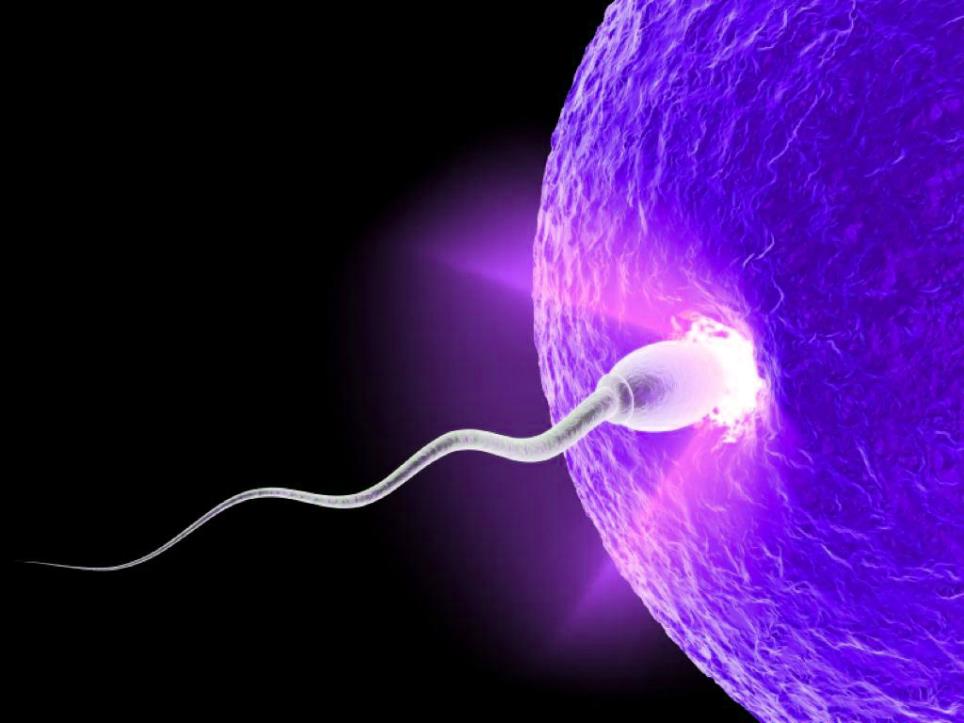 Any Questions?
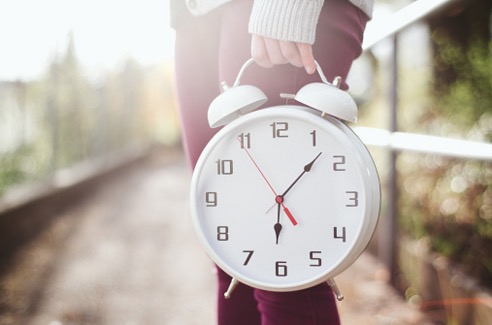 The Reproductive System
Part 3: The Menstrual Cycle
Review
The ovaries are the primary sexual organ.
The role of the female reproductive system is to               produce ova and nourish offspring until birth.
Once a female reaches puberty, her ovaries will release 1 egg every 28 days in a pattern called the menstrual cycle.
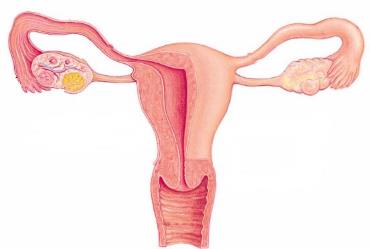 The Menstrual Cycle
The goal of the menstrual cycle is to prepare the uterus in case a fertilized egg arrives.
Why is the menstrual cycle needed?
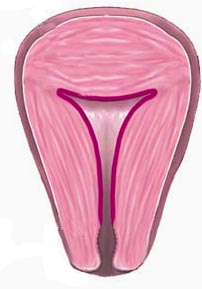 How does it do this?
By thickening its walls                   (the endometrium) with               new cells and blood vessels.
Making the Bed!
The new cells and blood vessels will nourish the growing embryo.
The “bed” must be made each month to ensure it is healthy and new.
The uterus lining must become thick with new cells.
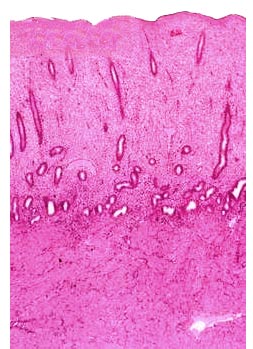 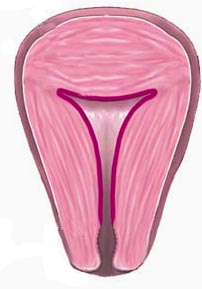 Making the Bed!
The excess cells are released from the body during menstruation
But, if a fertilized egg does not arrive, it must be broken down.
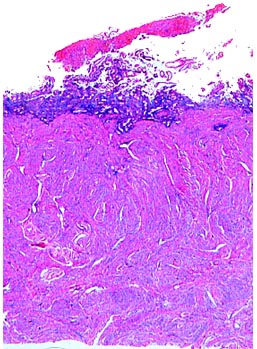 The uterus lining must become thick with cells.
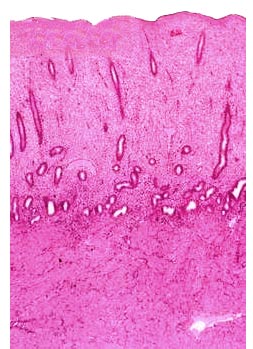 The Menstrual Cycle
The breakdown of the egg and uterus lining                if no fertilization has taken place.
The release of the egg.
The maturing of an egg in the ovary.
The build up of the uterus lining.
The menstrual cycle has several key events.
DAYS 1 – 6
Uterus lining breaks down. Blood and other tissues flow from the vagina.  This is called menstruation.
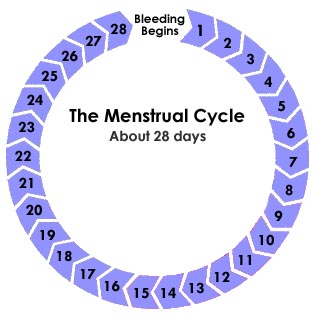 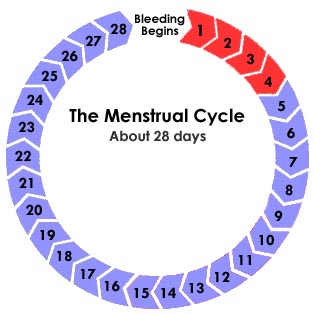 DAYS 1 – 6
Uterus lining breaks down. Blood and other tissues flow from the vagina.  This is called menstruation.
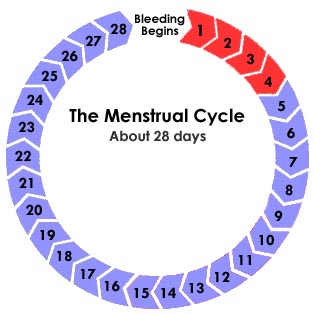 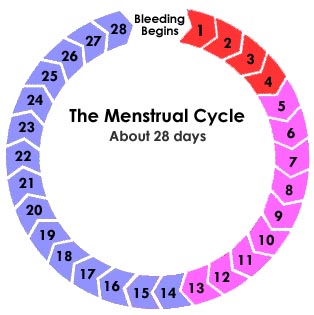 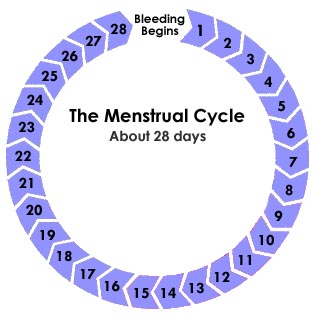 DAYS 6 - 13
Uterus lining builds up in preparation for a fertilized ovum.
DAYS 1 – 6
Uterus lining breaks down. Blood and other tissues flow from the vagina.  This is called menstruation.
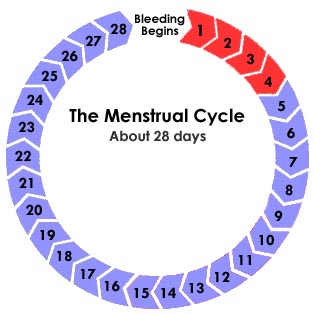 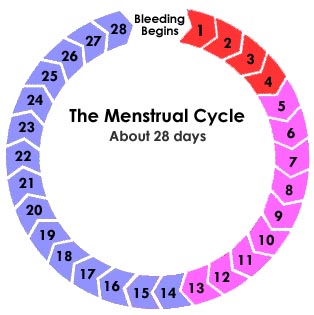 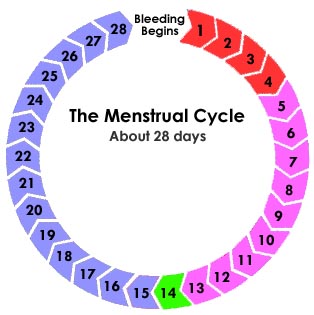 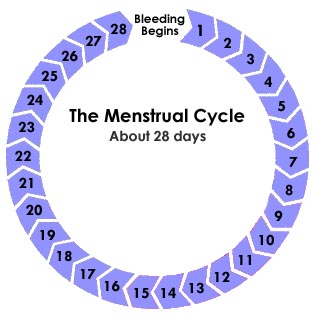 DAY 14
Egg released by ovary (ovulation)
DAYS 6 - 13
Uterus lining builds up in preparation for a fertilized ovum.
DAYS 15 - 28
Uterus lining remains ready for a fertilized egg.
DAYS 1 – 6
Uterus lining breaks down. Blood and other tissues flow from the vagina.  This is called menstruation.
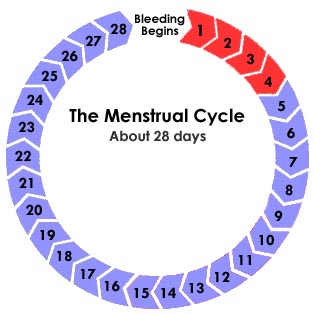 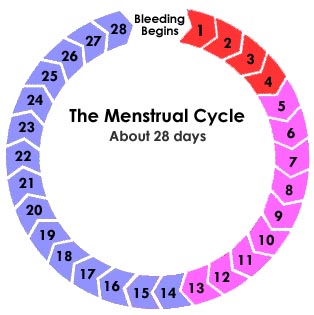 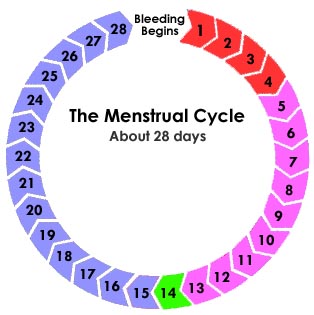 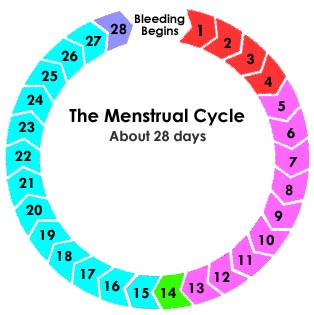 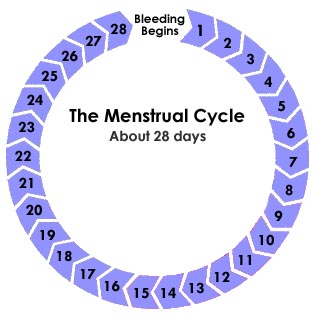 DAY 14
Egg released by ovary (ovulation)
DAYS 6 - 13
Uterus lining builds up in preparation for a fertilized ovum.
DAYS 15 - 28
Uterus lining     remains ready       for a fertilized egg.
DAYS 1 – 6
Uterus lining breaks down. Blood and other tissues flow from the vagina.  This is called menstruation.
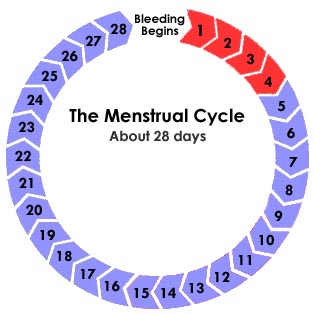 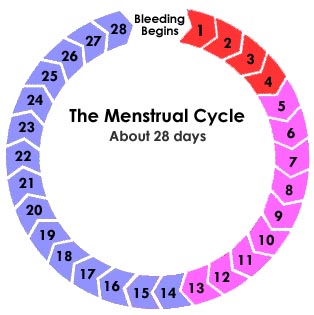 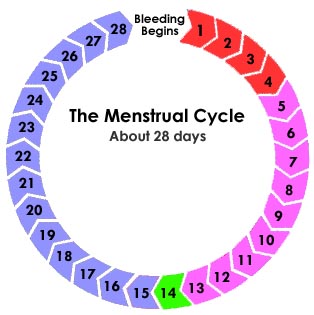 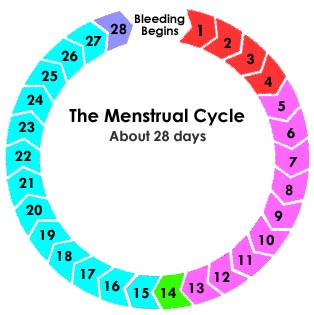 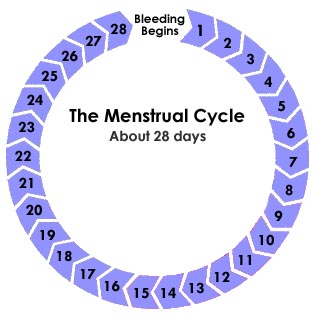 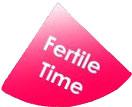 DAY 14
Egg released by ovary by the process of ovulation.
DAYS 6 - 13
Uterus lining builds up in preparation for a fertilized ovum.
Day 6-13
Lining stays prepared for fertilized egg.  Near day 28, it breaks down
Day 15-28
Lining breaks down during a “period”
Days 1-6
Egg leaves the ovary
Lining builds up again to prepare for ovum
Day 14
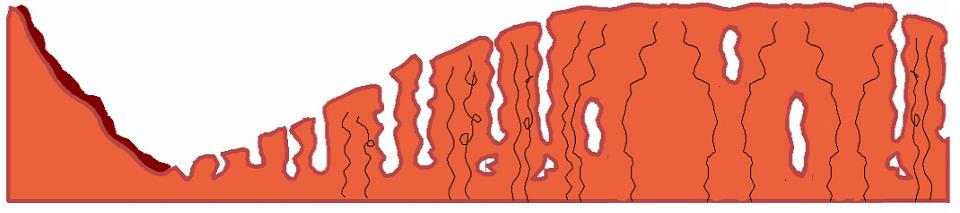 Menstruation
The blood can be absorbed in several ways.
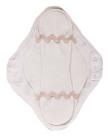 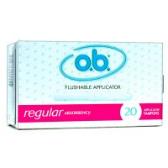 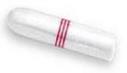 During a woman’s “period” she will release                            blood and uterus lining cells through her vagina.
Sanitary pads can be worn     inside her underwear.
Absorbent tampons can be placed inside her vagina.
Menstruation
The blood can be absorbed in several ways.
During a woman’s “period” she will release                            blood and uterus lining cells through her vagina.
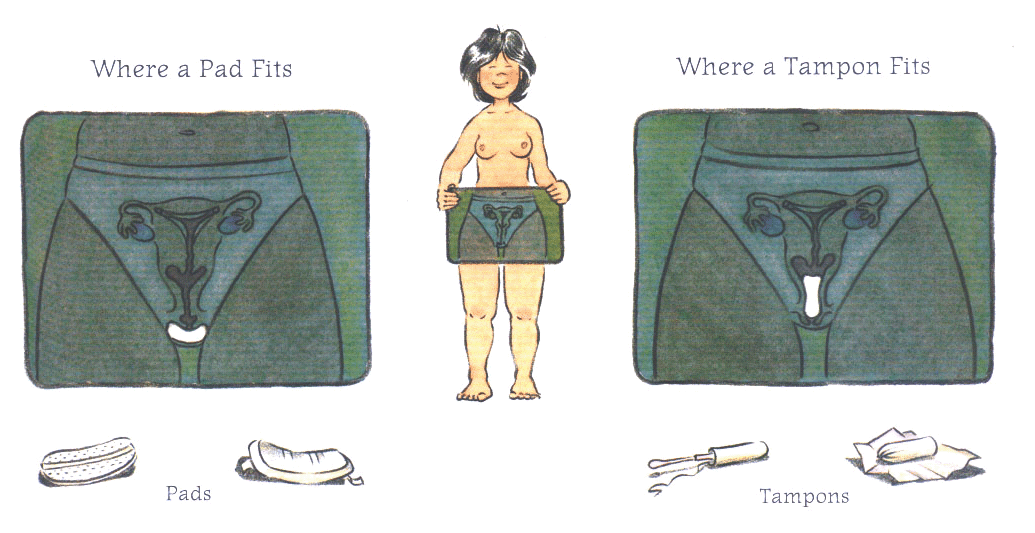 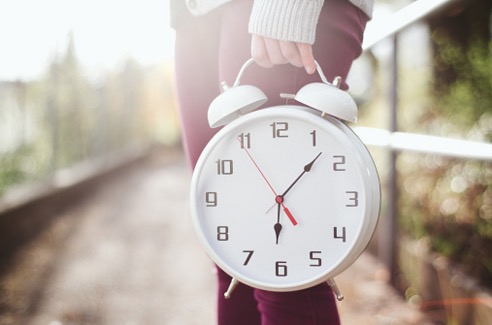 Any Questions?
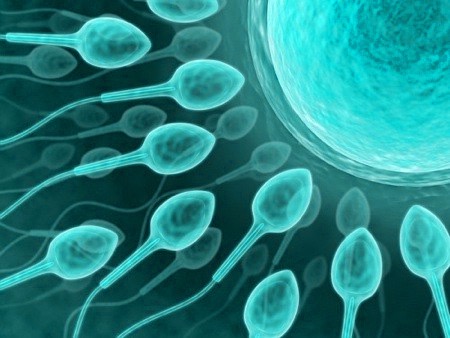 The Reproductive System
Part 4: Fertilization
Introduction
To do this, humans must engage in sexual intercourse   to bring sperm to the egg cell.
Reproduction involves the joining of sperm and egg.
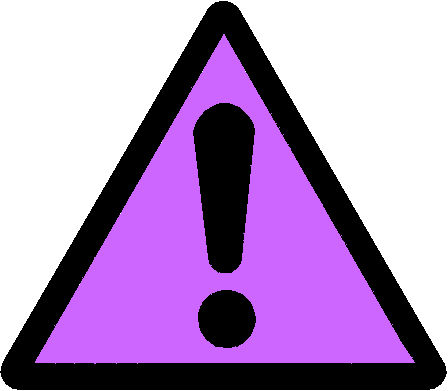 Before sexual intercourse,             two adults will have decided that they are ready to have a baby and are able to provide for their child throughout its life.
Before Intercourse
1. The penis fills with blood, causing it to increase in size and stiffness, forming an erection.
2. The testicles are pulled towards the man’s  body to greater protect them.
When a man is sexually aroused, changes in                        his genitals prepare him for sexual intercourse.
An erection is necessary to allow the penis                           to insert properly into the female’s vagina.
Before Intercourse
1. Muscles surrounding the vagina relax.
2. The layers outside the (labia) vagina fill with blood and swell, making the vagina wider.
3. The vagina releases a clear fluid inside to              lubricate it in preparation for intercourse.
Changes also occur in the female to                            prepare her genitals for sexual intercourse.
Sexual Intercourse
Stimulation during intercourse causes                    sperm to be released from the epidymis.
The sperm then mix with fluids from the other glands to produce a mixture called semen.
Semen exits the penis during an ejaculation.
During sexual intercourse, the male’s                                 erect penis enters the female’s vagina.
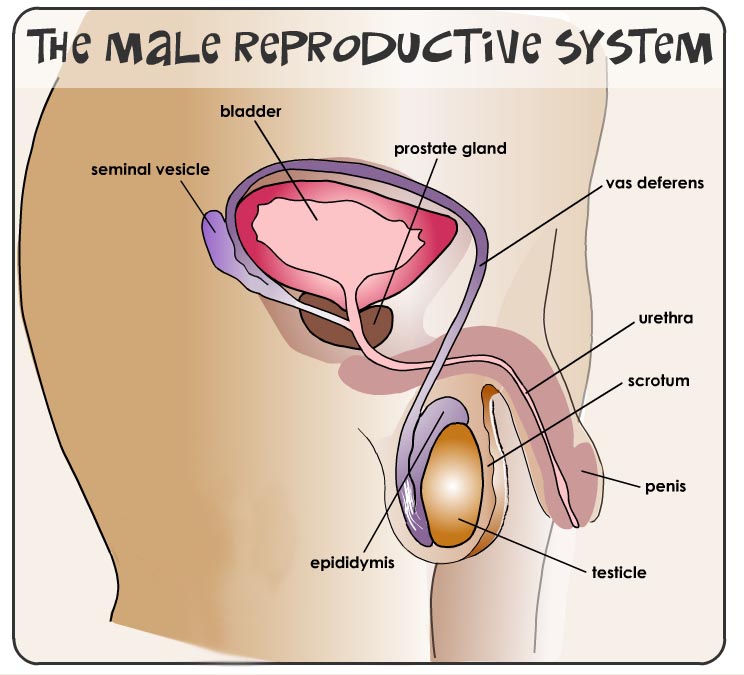 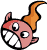 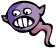 After Intercourse
There, they hope to meet an egg to fertilize it.
Only one sperm can penetrate the egg.                      All other sperm die off.
The sperm swim up the vagina, through the cervix and uterus to reach the fallopian tubes.
After being released inside the vagina during              ejaculation, sperm swim towards the egg.
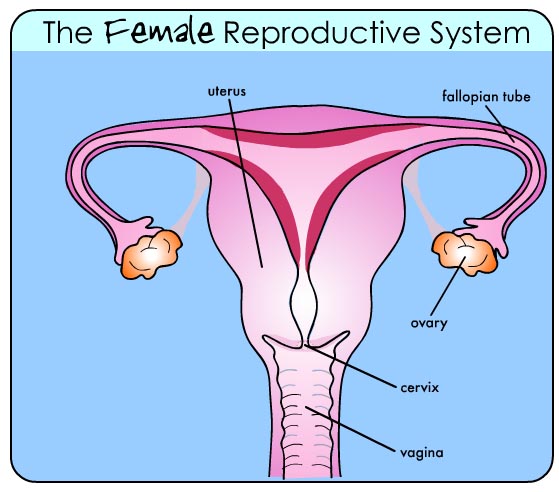 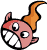 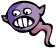 Fertilization
During fertilization, a single                               sperm cell joins with an ovum.
The goal of sexual intercourse is fertilization.
The nuclei of both cells join together to create one cell.
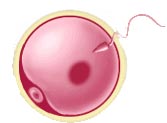 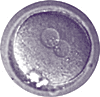 This new cell is called a zygote.
Fertilization
I WON!
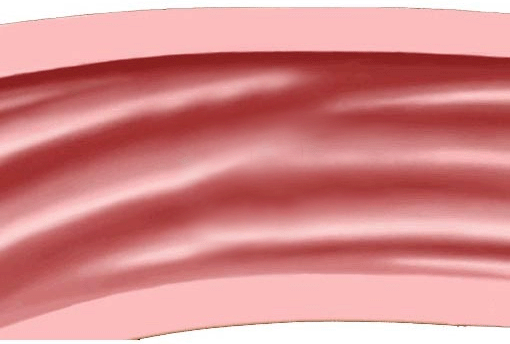 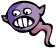 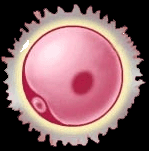 zygote
After Fertilization
The new zygote releases chemicals to                          block all other sperm from entering.
The zygote begins to travel down the                  fallopian tube towards the uterus.
On its way, it begins to divide and quickly forms a growing mass of cells.
After fertilization, huge changes to the zygote begin.
After Fertilization
To the uterus!
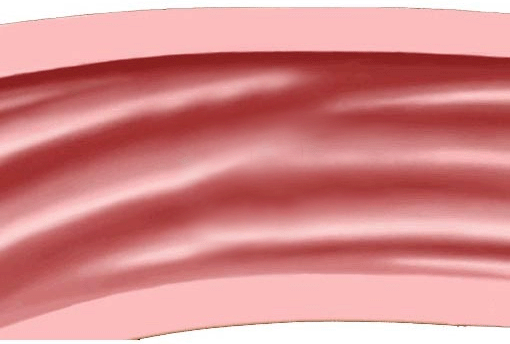 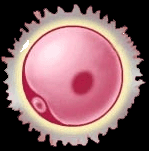 After Fertilization
The Dividing Zygote
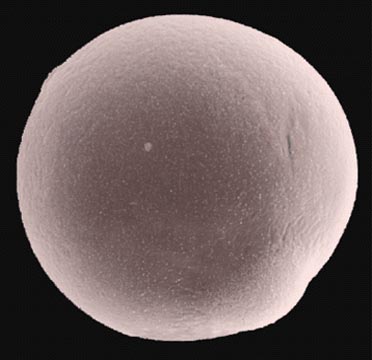 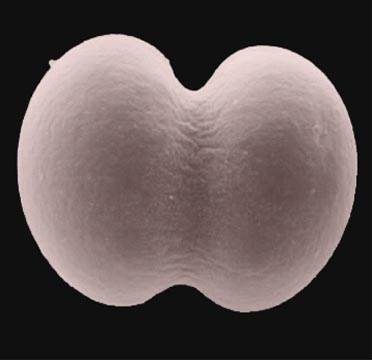 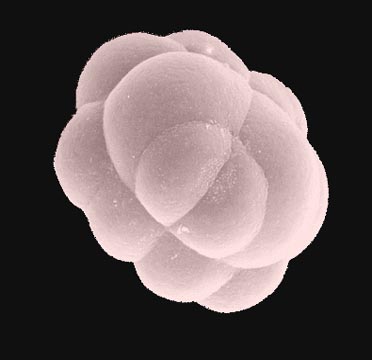 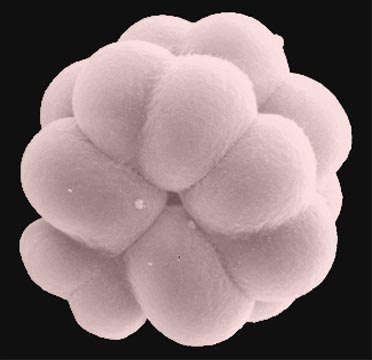 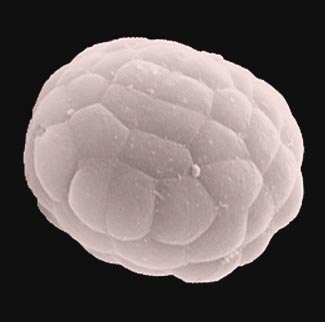 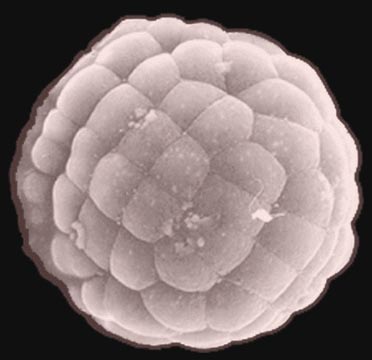 Implantation
By that time, the zygote divides to become a ball of cells that is now called an embryo.
The journey to the uterus takes 4-7 days.
Once the embryo reaches the      uterus, it implants itself.
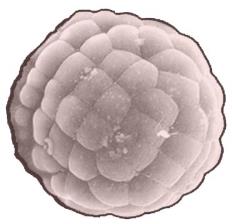 There, it will receive          nourishment and grow!
Implantation
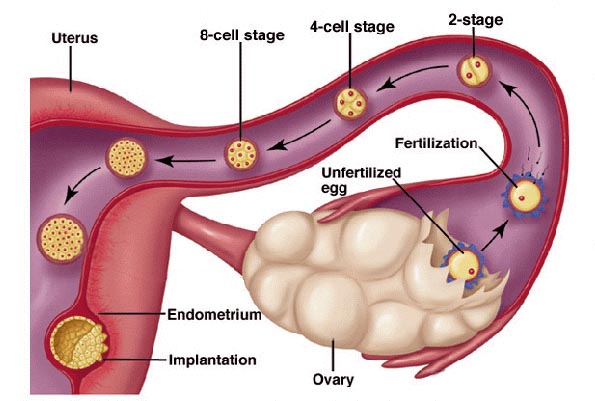 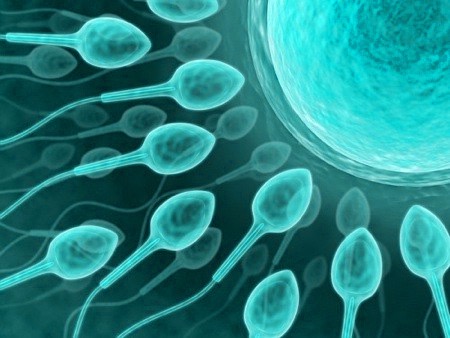 Any Questions?
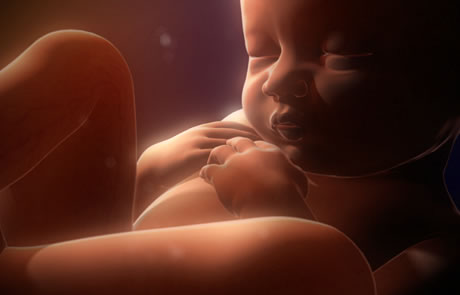 The Reproductive System
Part 5: Development and Birth
Review
A sperm and egg fuse to form a zygote.
The zygote divides as it journeys to the uterus.
In 4-7 days the ball of cells is called an embryo.
When it reaches the uterus, the embryo implants.
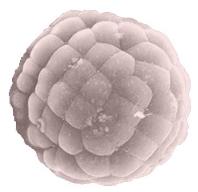 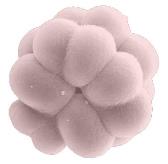 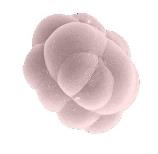 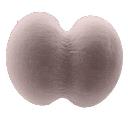 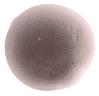 Review
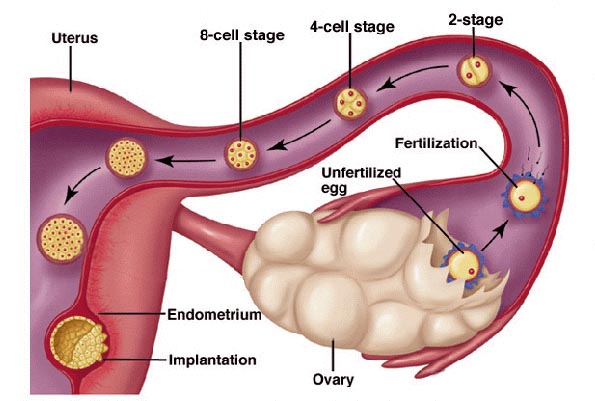 After Implantation
The structures are designed to protect and nourish the developing embryo as it grows.
amniotic sac
placenta
umbilical cord
Soon after the embryo implants in the uterus                      wall, new structures form around it.
They include:
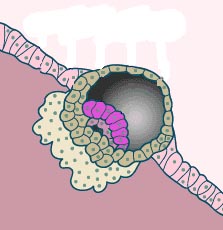 Fetus in the Uterus
umbilical cord
amniotic sac
amniotic fluid
placenta
mother’s blood
fetus’ blood
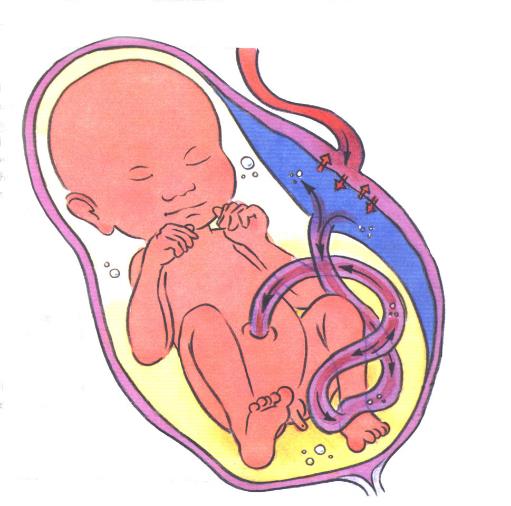 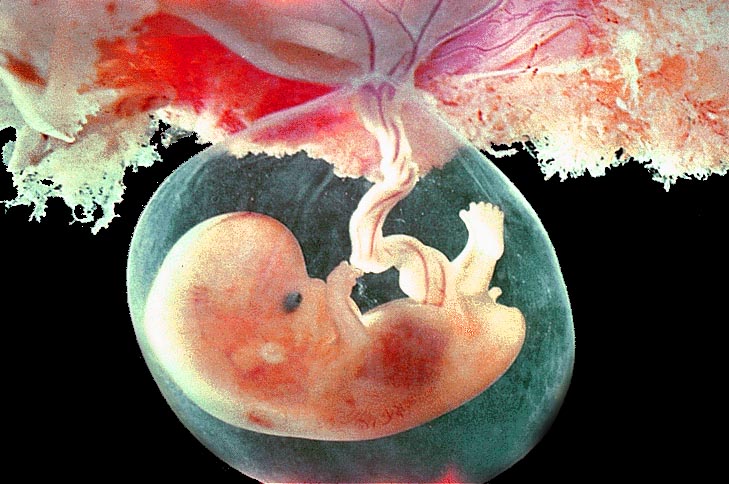 umbilical cord
amniotic sac
amniotic fluid
placenta
BOY!
Amniotic Sac
Amniotic fluid in             the sac cushions and protects the developing fetus.
The amniotic sac is a fluid-filled bag.
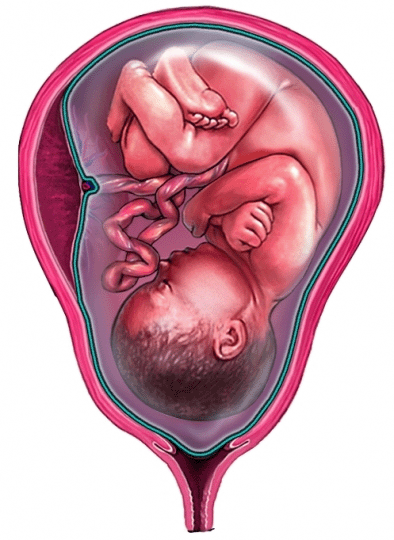 It acts like a giant               shock absorber!
Placenta
IN:    food, water, O2
OUT:  wastes, CO2
It brings the fetal blood next to the mother’s blood
The placenta links the embryo to its mother.
But they DO NOT mix!
Placenta
It is simply a tube that   contains blood vessels
The umbilical cord connects                                                 the embryo to the placenta.
When a baby is born, the cord must be cut off.
The base of the cord forms   your belly button!
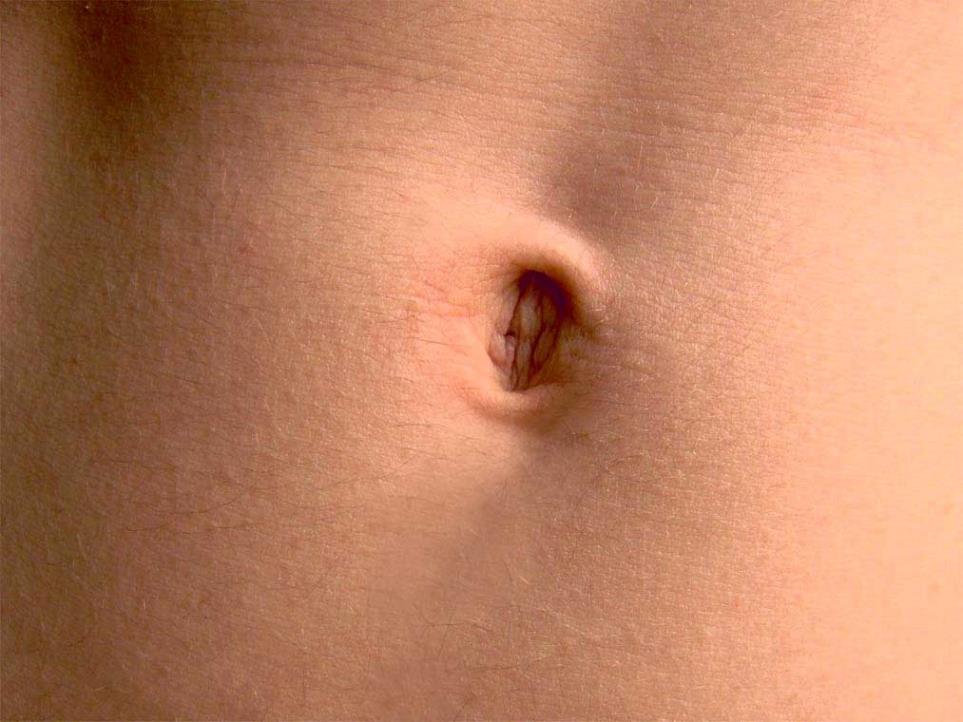 former umbilical cord
Fetal Development
Pregnancy is usually divided up into                      3-month sections – called trimesters.
1
2
3
4
5
6
7
8
9
The ball of cells takes roughly                                              nine months to develop into a baby.
Fetal Development
third trimester
first trimester
cell division
organs forming
organs formed
brain growth
major growth
birth!
second trimester
1
2
3
4
5
6
7
8
9
The ball of cells takes roughly                                              nine months to develop into a baby.
First Trimester
A small collection of cells early on
Heart and nerves form
Not all organs                  have developed
Respiratory system forming
1 month
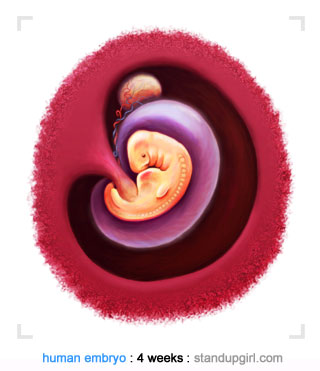 First Trimester
Embryo is ½ inch long
Muscles are               developing
Squinting, swallowing and tongue moving
Fingers, toes and                 teeth forming
1 month
2 months
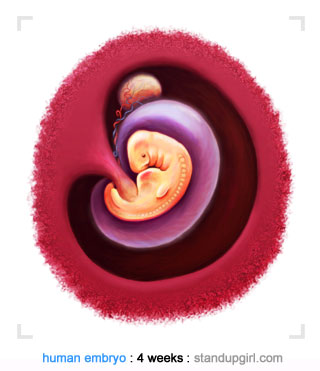 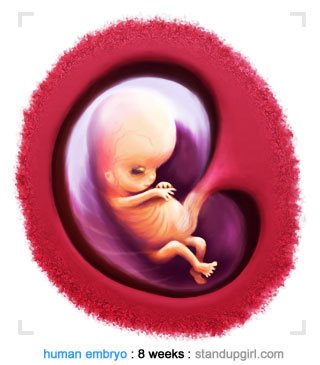 First Trimester
Embryo called a fetus
All major organs                  have formed
Stretching, kicking and “womb-jumping”
Dreaming
1 month
2 months
3 months
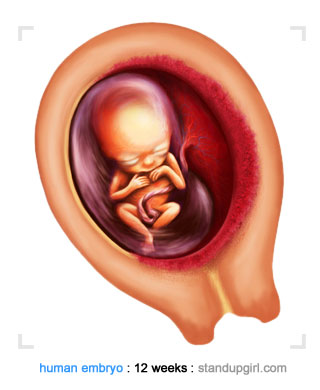 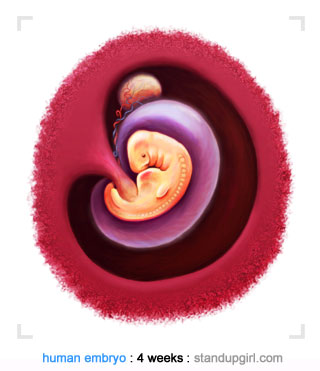 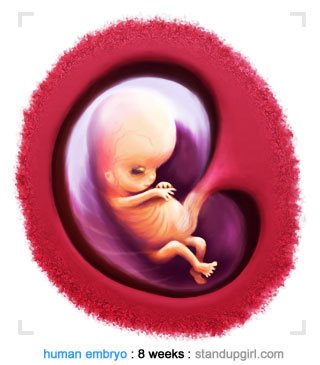 Second Trimester
Fetus 6 inches long
Covered in soft hair called lanugo
Very active: moves             50 times per hour
Hair, eyelashes                     and fingerprints
1 month
2 months
3 months
4 months
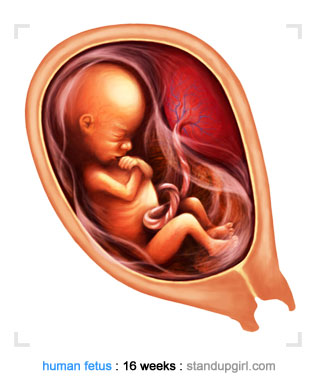 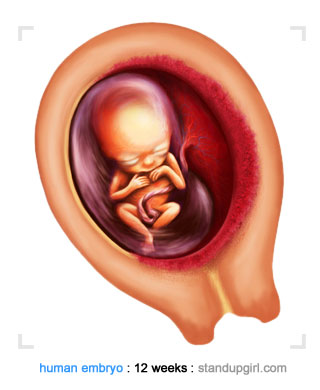 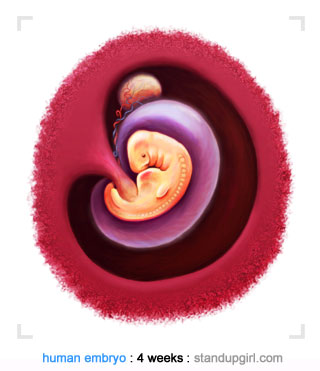 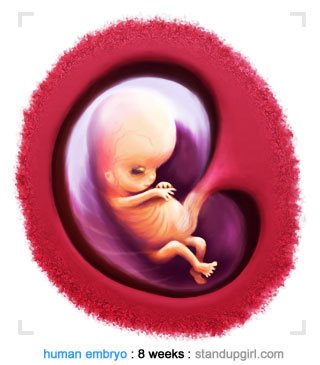 Second Trimester
Fetus now 1 pound
Hears and recognizes mother’s voice
Can open their                eyes slightly
1 month
2 months
3 months
4 months
5 months
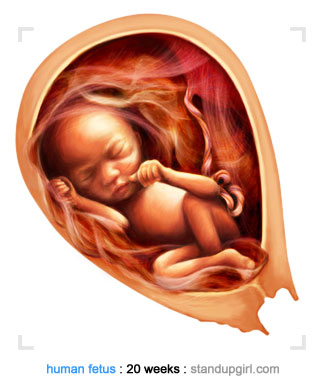 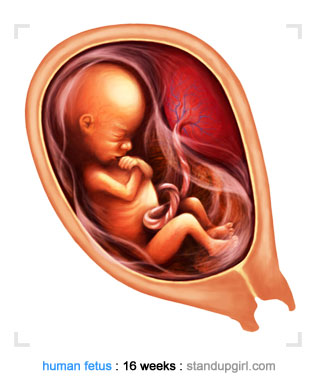 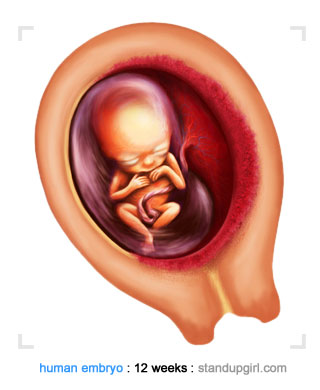 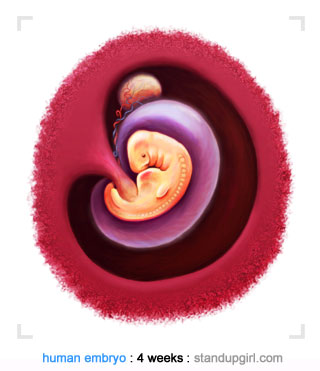 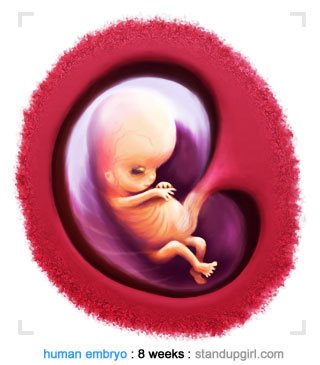 Second Trimester
Skin covered in waxy layer called vernix
Learning constantly
Smiling, crying, scratching, hiccupping
1 month
2 months
3 months
4 months
5 months
6 months
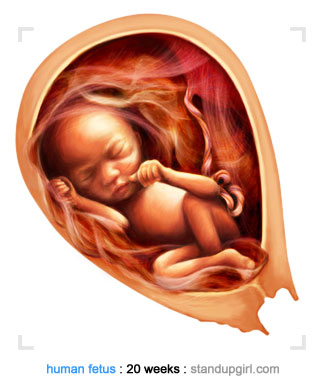 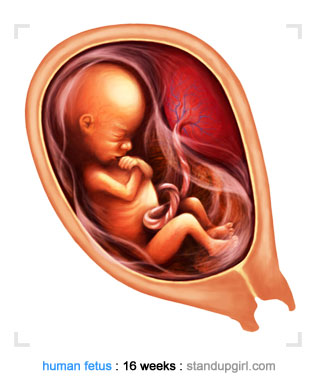 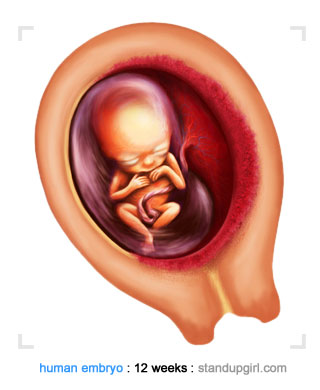 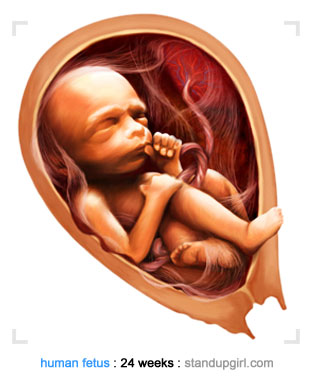 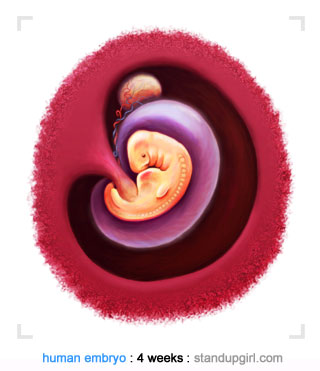 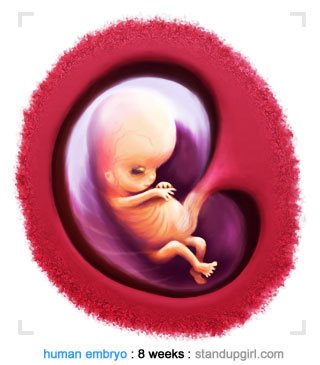 Third Trimester
Fetus now 2-4 lbs.
Fat is being created and deposited
All major organs maturing
Can survive if born, but will be premature
1 month
2 months
3 months
4 months
5 months
6 months
7 months
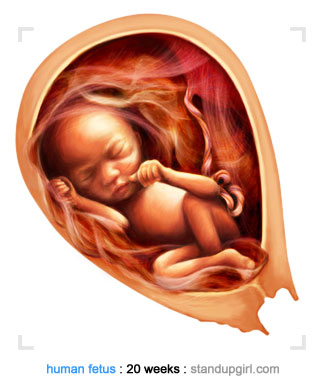 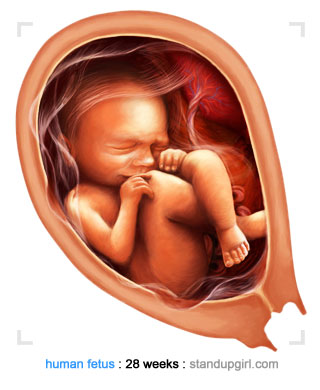 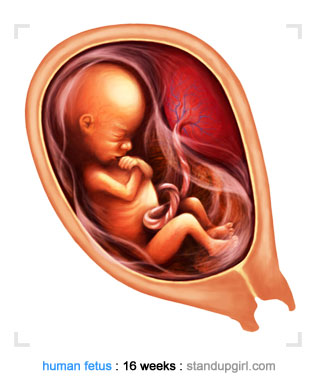 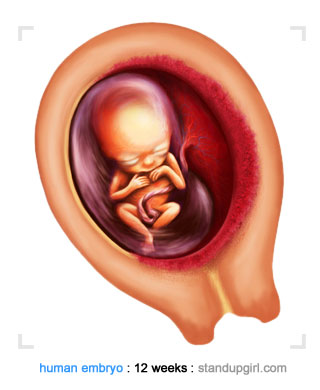 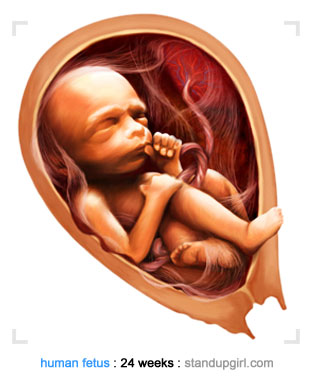 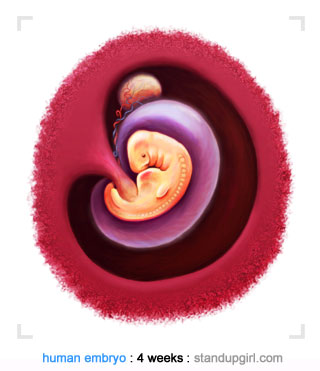 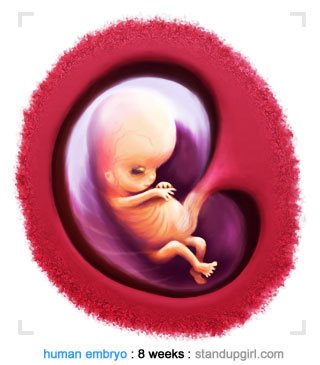 Third Trimester
Rapid growth:                 gains ½ lb. per week
Rapid brain growth
Organs fully mature, except for lungs
Start to turn                      head downward
1 month
2 months
3 months
4 months
5 months
6 months
7 months
8 months
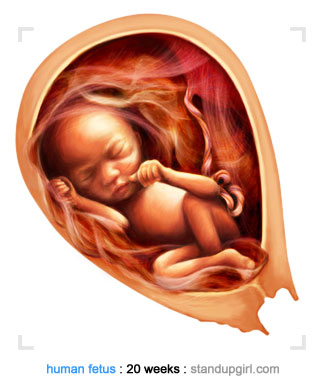 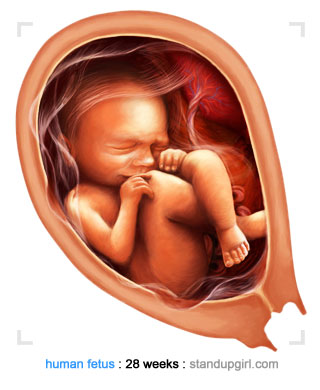 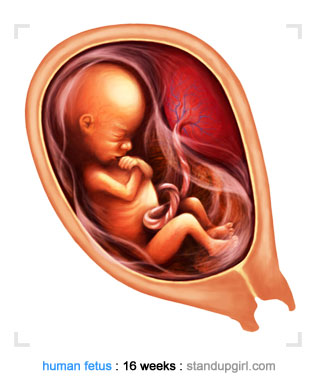 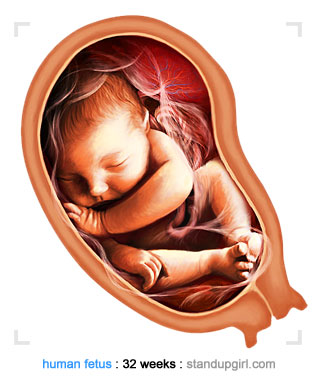 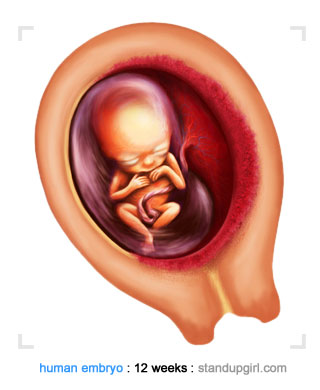 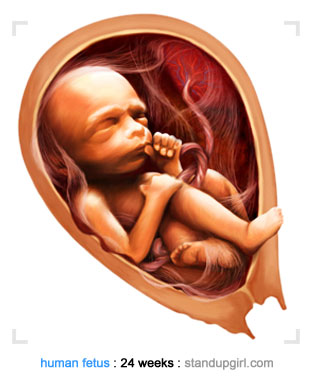 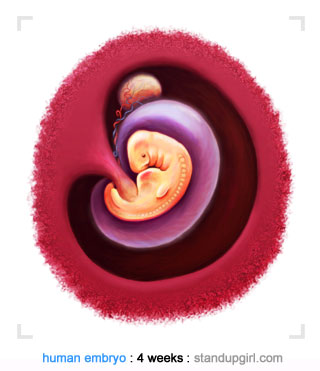 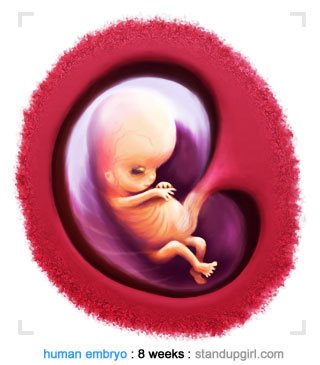 Third Trimester
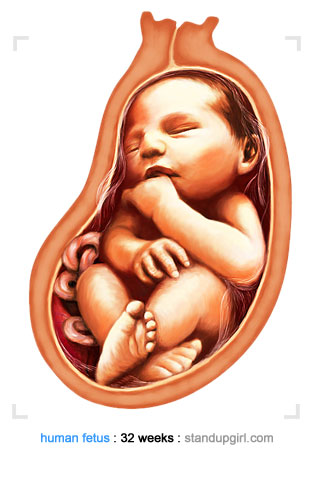 Most bones hardened but skull still soft
Shedding hair and waxy vernix
Lungs mature:                   ready to be born!
1 month
2 months
3 months
4 months
5 months
6 months
7 months
8 months
9 months
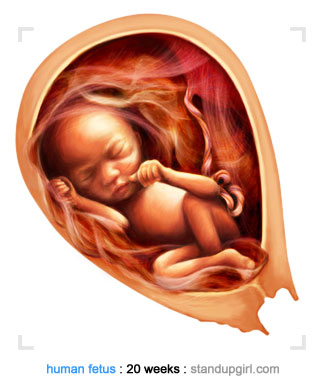 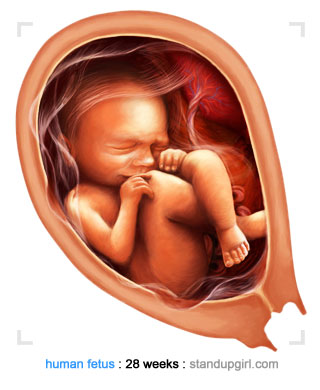 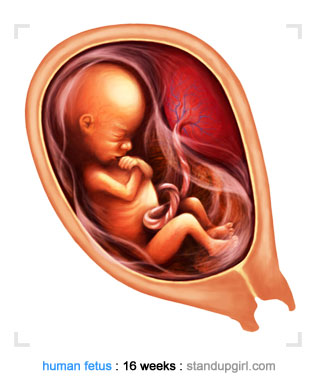 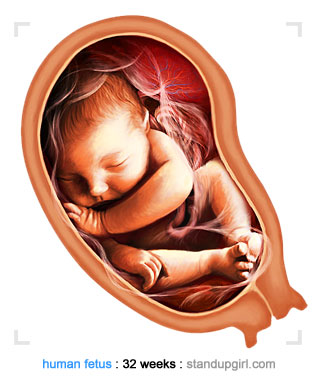 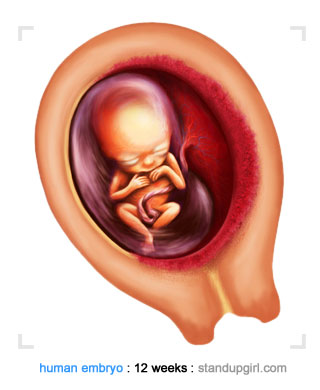 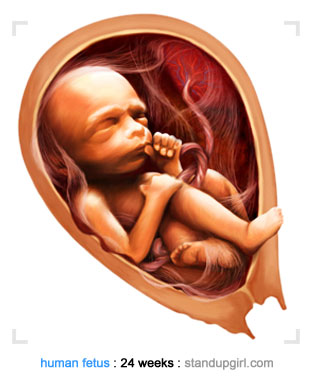 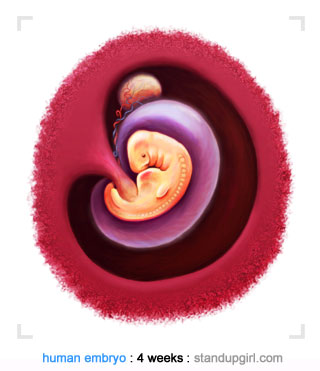 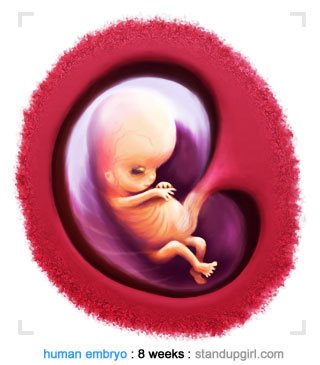 Birth
Birth takes place in 3 stages:
labor
afterbirth
delivery
After 9 months, the fetus is ready to be born.
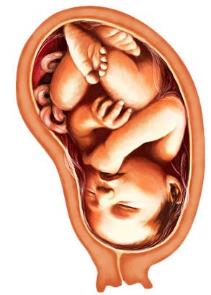 Strong muscle contractions of                                 the uterus make the cervix enlarge
1. Labor
The fetus pushed out of the uterus through            the vagina. First breath with its lungs.
Final contractions push the placenta and other structures out of the uterus and vagina.
2. Delivery
3. Afterbirth
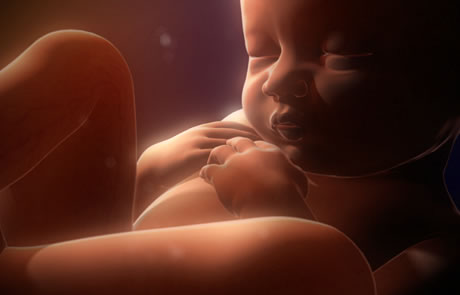 The Reproductive System
Special Topic: Twins!
Twins
There are 3 different types of twins:
fraternal
conjoined
identical
Twins can be formed in a few different ways.
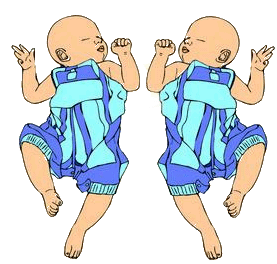 Fraternal Twins
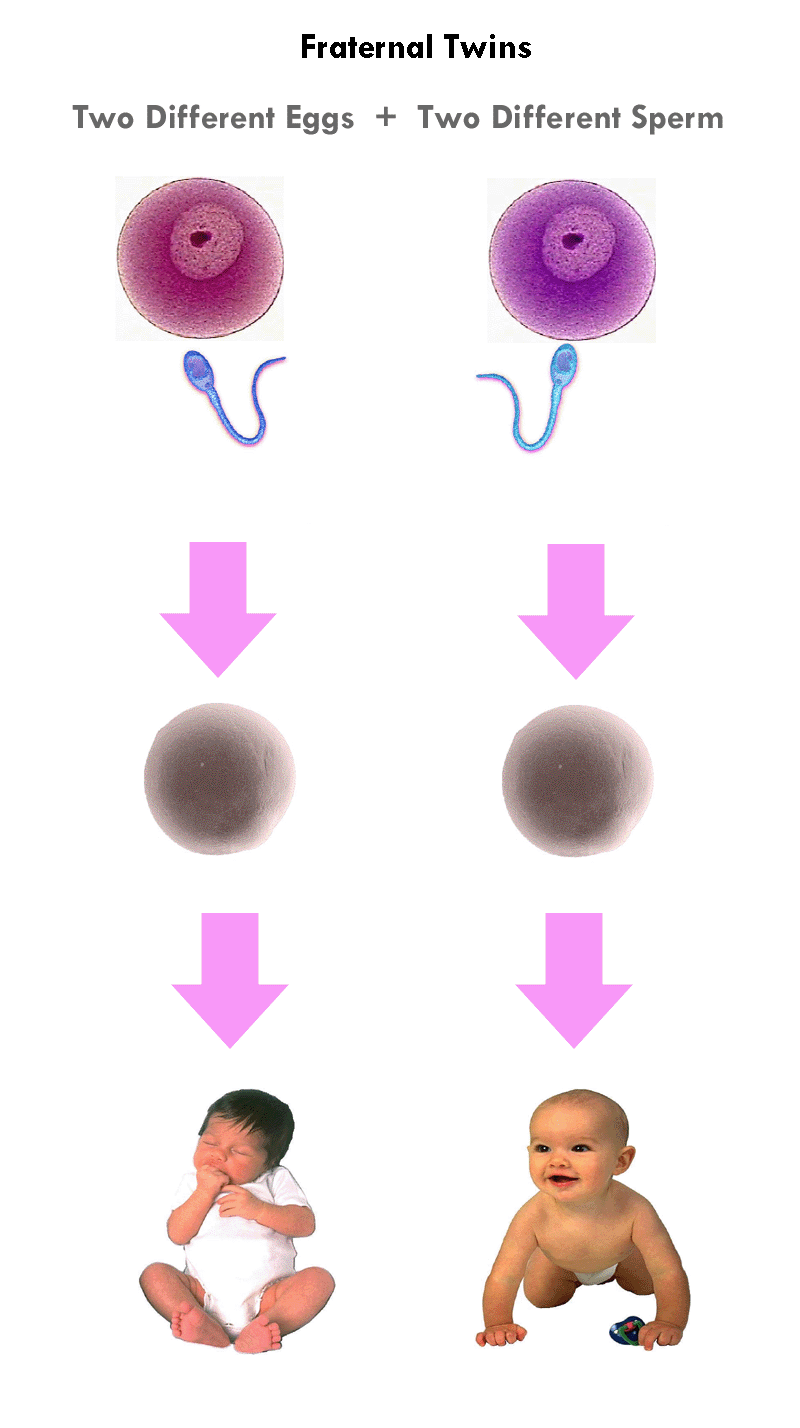 Fraternal twins                 are formed when                  two different ova                   are fertilized by                           two different sperm.
Since the cells involved are totally different, so are the twins!  
They can be girl-girl,              boy-girl or boy-boy.
Identical Twins
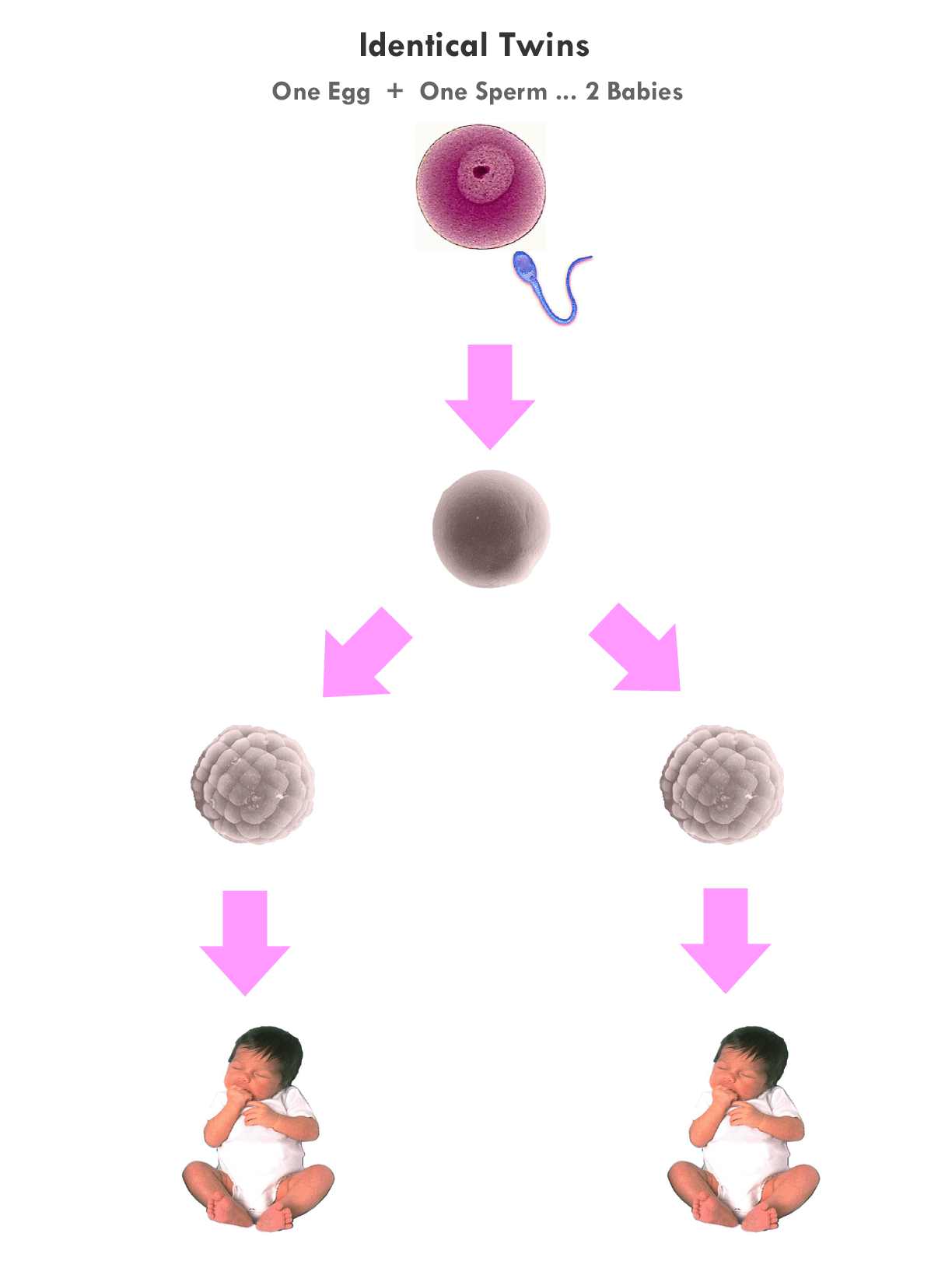 Identical twins form when one ovum is fertilized        by one sperm.  
The dividing zygote then splits in two and both cells develop into babies.
Since both babies came from the exact                    same sperm and ovum, they are identical!
Conjoined Twins
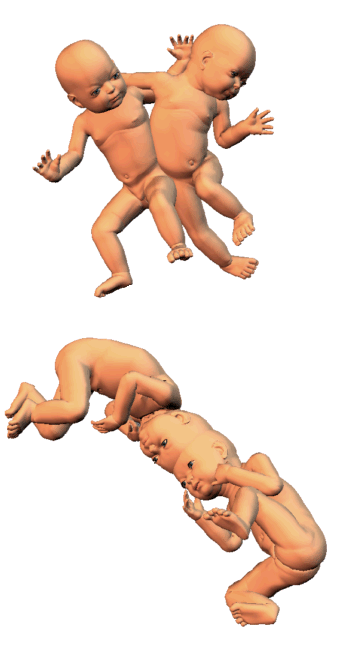 Conjoined twins              (also called Siamese twins) form like identical twins, but the zygote did not split completely.
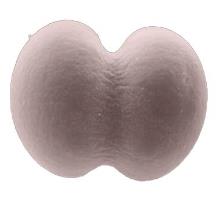 The fetuses develop on their own, but they are still  attached at some location on their bodies.
The Original “Siamese Twins”
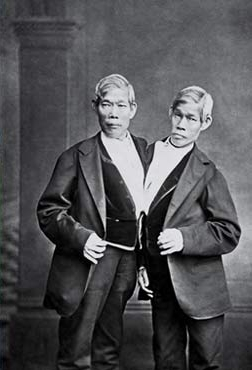 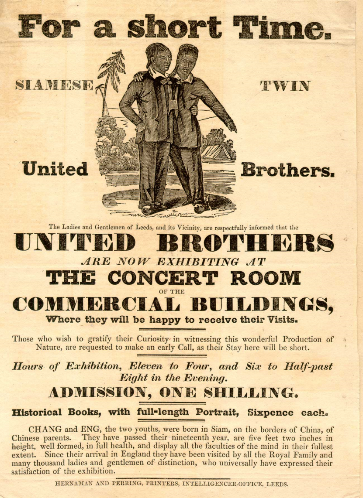 Eng and Chang Bunker
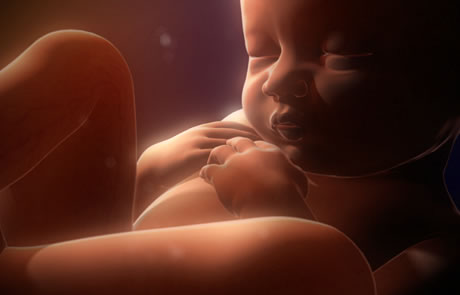 Any Questions?